IRELANDthe potato famine
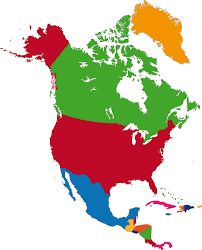 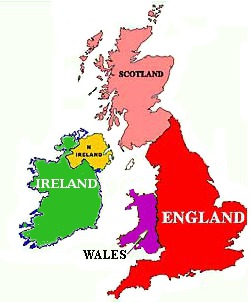 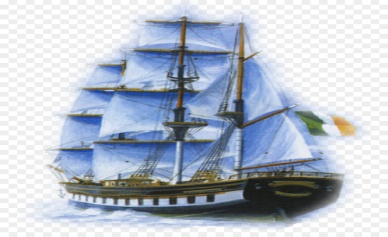 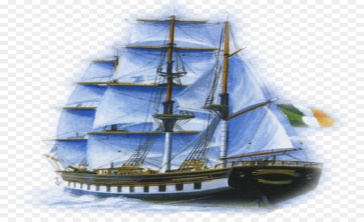